Республиканский онкоцентр имени профессора Г.В. Бондаря МЗ ДНР
Ранняя диагностика рака, вопросы…
Коллектив авторов: проф. Седаков И.Е., проф. Попович А.Ю., 
проф. Семикоз Н.Г., Дмуховская Е.А., доц. Богданов Б.А., 
Готовкина Г.С., Соболева Г.Ю., Фролков В.В., Логунов П.В.
Донецк 2020г.
Увеличение общей заболеваемости причины и проблематика:
увеличение продолжительности жизни.
В течении жизни в среднем заболеет раком от 25% до 50% населения земного шара.
более 12 миллионов вновь заболевших в год.
рак является второй по частоте причиной смертности и инвалидизации населения в мире, после сердечно-сосудистой патологии. 
низкий уровень онконастороженности врачей первичного звена (семейные врачи и врачи общей практики).
Рак причины и факторы риска
курение  -  30% , 
особенности питания  -   35%, 
инфекции   -  10%, 
профессиональные факторы -  4-5%, 
ионизирующее излучение  -  4-5%, 
алкоголь  -  2-3%, 
ультрафиолетовое излучение  -  2-3%, 
загрязнение атмосферного воздуха  -  1-2%, 
репродуктивные факторы   -  4-5%, 
низкая физическая активность  -  4-5%.  
!   причиной 75% злокачественных опухолей являются факторы, действие которых можно приуменьшить
Выявление онкопатологии в ДНР, проблемы
рак легкого - 24,7% случаев I-II cтадия.
рак желудка - 30,7%, случаев I-II cтадия.
опухоли толстой кишки - 43 – 67% случаев I-II cтадия. 
Практически все остальные заболевшие диагностируются в III-IV стадии заболевания и умирают в течение года. 
Комбинированное лечение (значительно более дорогое) запущенных онкозаболеваний в III-IV стадиях менее эффективно. 
5 - летняя выживаемость пациентов у нас  значительно ниже, чем в Европе и США.
Общая заболеваемость
Заболеваемость  населения в Донецкой области в 2008-2013г.г. и в ДНР в 2014-2018г.г.
отдельными видами злокачественных новообразований (на 100тыс. населения)
Общая заболеваемость
Заболеваемость  населения в Донецкой области в 2008-2013г.г. и в ДНР в 2014-2018г.г.
отдельными видами злокачественных новообразований (абсолютные данные).
Общая заболеваемость
Среднегодовой прирост заболеваемости,  %
Общая заболеваемость
Заболеваемость населения Донецкой области (2008-2013г.г.) и ДНР (2014-2018г.г.) злокачественными новообразованиями (уточненная информация, на 100тыс. соответствующего населения)
рак желудка
рак ободочной кишки
рак прямой кишки
рак трахеи, бронхов, легких
меланома
другие ЗН кожи
рак молочной железы
рак шейки матки
рак предстательной железы
прирост заболеваемости
Среднегодовой темп прироста заболеваемости злокачественными новообразованиями отдельных локализаций опухоли в Донецкой области (2008-2013г.г.), ДНР (2014-2018г.г.) и в Российской Федерации (2008-2018г.г.), %
Все злокачественные новообразования
ЗН желудка
ЗН ободочной кишки
ЗН прямой кишки
ЗН трахеи, бронхов, легкого
Меланома кожи
ЗН молочной железы
ЗН шейки матки
ЗН предстательной железы
Одногодичная летальность
Одногодичная летальность пациентов в Донецкой области в 2008-2013г.г. и в ДНР в 2014-2018г.г. при отдельных видах злокачественных новообразований %
Одногодичная летальность
Одногодичная летальность пациентов в Донецкой области в 2008-2013г.г. и в ДНР в 2014-2018г.г. при отдельных видах злокачественных новообразований %
рак желудка
рак ободочной кишки
рак прямой кишки
рак трахеи, бронхов, легких
меланома
другие ЗН кожи
рак молочной железы
рак шейки матки
рак предстательной железы
ранняя диагностика
Ранняя диагностика при отдельных локализациях злокачественных новообразований в Донецкой области в 2008-2013г.г. и в Донецкой Народной Республике в 2014-2018г.г. (1-2 стадия), %
ранняя диагностика
Ранняя диагностика (%) злокачественных новообразований у населения Донецкой области (2008-2013г.г.) и Донецкой Народной Республики (2014-2018г.г.)
рак желудка
рак ободочной кишки
рак прямой кишки
рак трахеи, бронхов, легких
меланома
другие ЗН кожи
рак молочной железы
рак шейки матки
рак предстательной железы
Поздняя диагностика
Поздняя заболеваемость при отдельных видах злокачественных новообразований
у населения в Донецкой области в 2008-2013г.г. и в Донецкой Народной Республике в 2014-2018г.г. 
 (IVстадия и III-IV стадия для визуальных локализаций опухоли*), %
Поздняя диагностика
Ранняя диагностика (%) злокачественных новообразований у населения Донецкой области (2008-2013г.г.) и Донецкой Народной Республики (2014-2018г.г.)
рак желудка
рак ободочной кишки
рак прямой кишки
рак трахеи, бронхов, легких
меланома
другие ЗН кожи
рак молочной железы
рак шейки матки
рак предстательной железы
методы решения проблемы
Скрининг: применение различных методов исследования, позволяющих диагностировать опухоль на ранней  доклинической стадии.
Цель: раннее активное выявление бессимптомного рака и его лечение.
Требования к тесту: чувствительный, специфичный, недорогостоящий.
примеры
Методы скрининга рака, эффективность которых  уже доказана: 
рак молочной железы: маммография у женщин 50-69 лет; 
предрак и рак шейки матки: цитологический скрининг; 
рак толстой кишки: гемокульт-тест; 
рак предстательной железы: тест на простатспецфический антиген + УЗИ предстательной железы.
примеры
Методы скрининга, эффективность которых  изучается, но она очевидна:
рак молочной железы - УЗИ и маммография  у женщин моложе 50 лет;
рак шейки матки - тестирование на вирус папилломы человека; 
рак толстой кишки - колоноскопия; 
рак легкого - низкодозовая компьютерная томография; 
рак желудка -  антитела к Helicobacter pylori + гастроскопия; 
рак яичника - маркер СА 125 + УЗИ; 
рак кожи и меланома -  дерматоскопия; 
рак полости рта -  визуальное обследование.
примеры
Методы скрининга, неэффективность которых доказана и они не могут
применятся для доклинческой диагностики заболеваня: 
рака легкого - рентгенография грудной клетки; 
рак молочной железы - самообследование для скрининга;
!    методы, которые не применяются для скрининга, могут быть применены в диагностике заболеваний.
«Ранний рак»
Не существует универсальных маркеров и  лабораторной диагностики раннего рака.
«ранний рак» может быть установлен только на основании  морфологического( чаще гистологического) исследования. 
«Ранний рак» – опухоль развивающаяся в пределах слизистой, не способная к метастазированию. 
Радикальное хирургическое лечение многих опухолей в стадии «раннего рака» приводит к полному излечению.
Предраковые заболевания
Предраковые заболевания – хронические
заболевания, на фоне которых возможно
возникновение злокачественной опухоли. 
фазы морфогенеза: 
I - предраковые состояния - факультативный предрак; 
II - предраковые условия - облигатный предрак; 
III - прединвазивный рак - carcinoma in situ и 
IV - ранний инвазивный рак.
методы решения проблемы
Скрининг, как метод ранней диагностики с использованием соответствующего оборудования
	Для женщин: опрос, общий осмотр, маммография/УЗИ, рентгенография/лучше КТ  ОГК,  гастроскопия, колоноскопия, осмотр гинеколога, кольпоскопия.
   Для мужчин:  опрос, общий осмотр, рентгенография/лучше КТ  ОГК, гастроскопия, колоноскопия , уровень ПСА (при необходимости осмотр уролога).
Применение малоинвазивных высокоспецифичных и эффективных методов на раннем этапе диагностики рака.
Онконастороженность смежных специалистов и врачей первичного звена
Обязательная верификация диагноза . 
         Соскоб с поверхности опухоли, мазок– отпечаток. Пункция опухоли (под  
         рентген-, УЗИ- или КТ- контролем). 
         Лапароскопия или торакоскопия. Эндоскопическое исследование с биопсией.  
         Трепанбиопсия опухоли(молочной железы, мягких тканей, костей). Открытая  
         биопсия опухоли (инцизионная, эксцизионная). Интраоперационное 
         морфологическое исследование.
«Важно, чтобы на самом первом этапе обращения больного в поликлинику
были предприняты все меры для исключения или подтверждения
злокачественной опухоли».  Б.Е.Петерсон 1977г
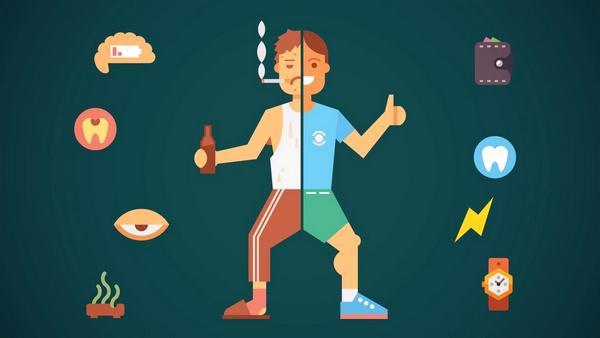 Выбор за вами!
докладчик: Логунов П.В.